Patricia GiglioDiretora Jurídica do C6 Bank
Proposições
Transparência e Segurança
Litigância
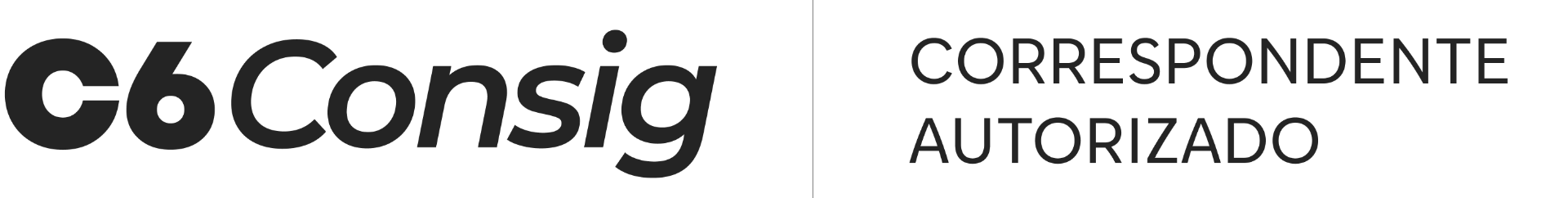 Transparência e Segurança |  jornada de contratação
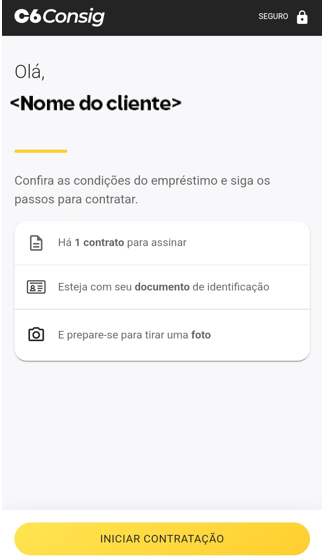 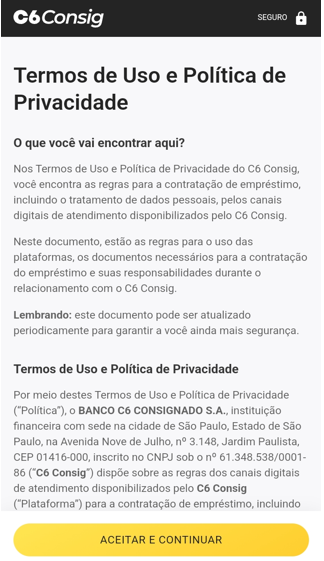 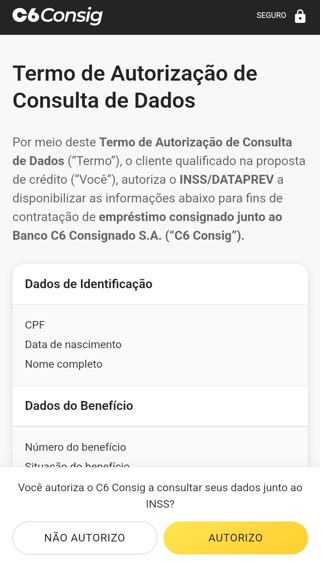 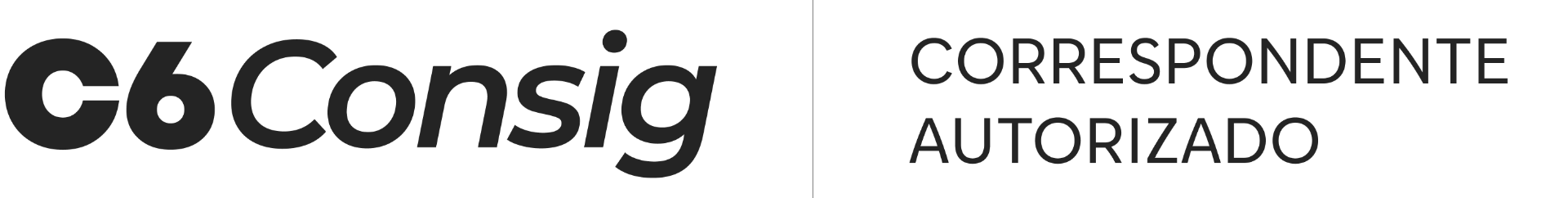 Transparência e Segurança |  jornada de contratação
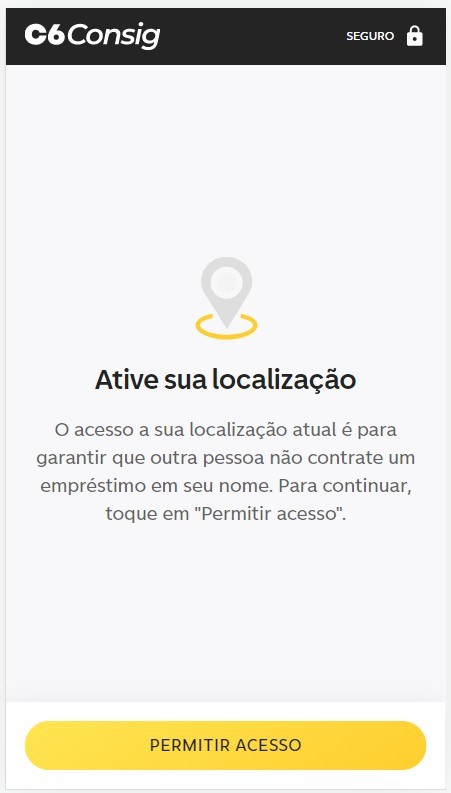 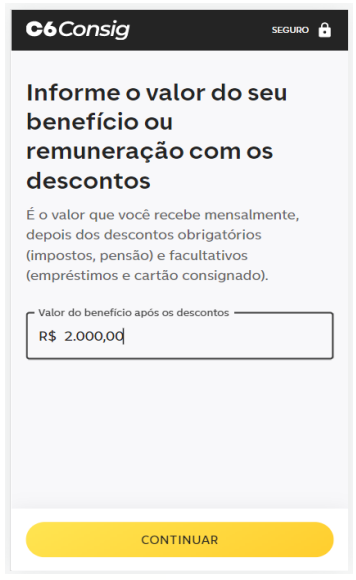 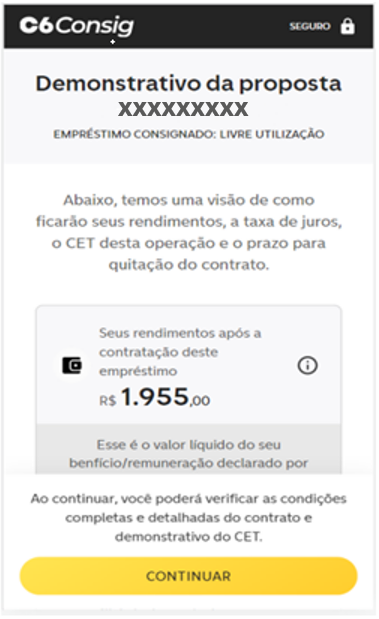 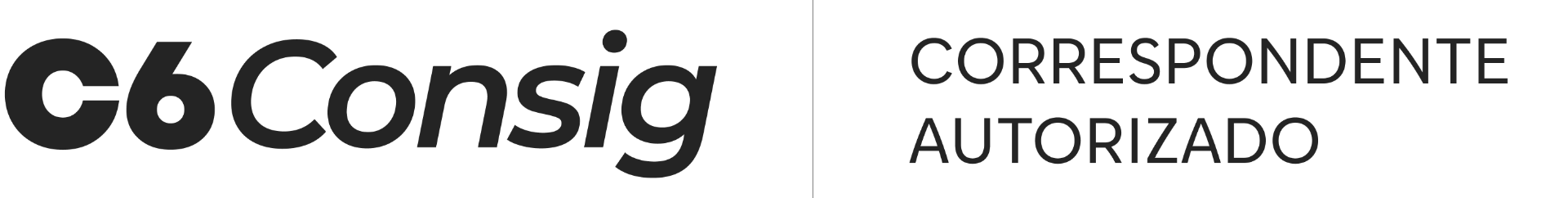 Transparência e Segurança |  jornada de contratação
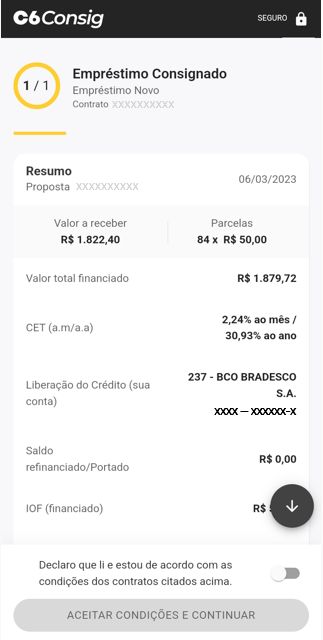 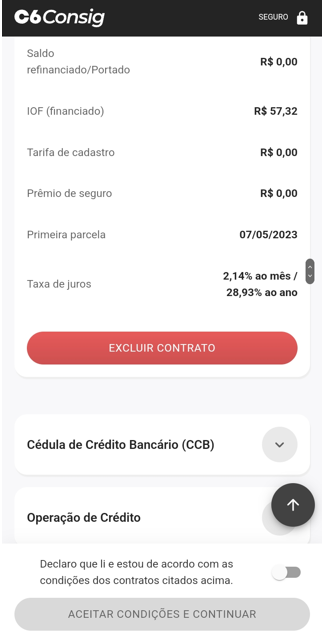 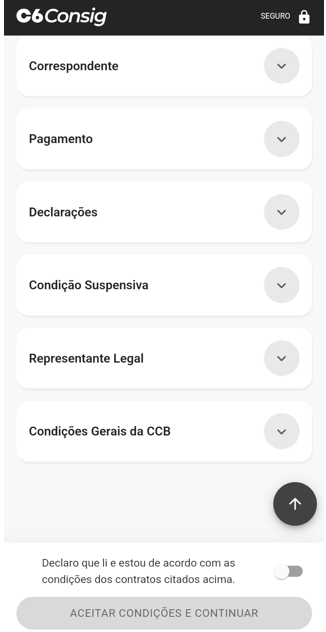 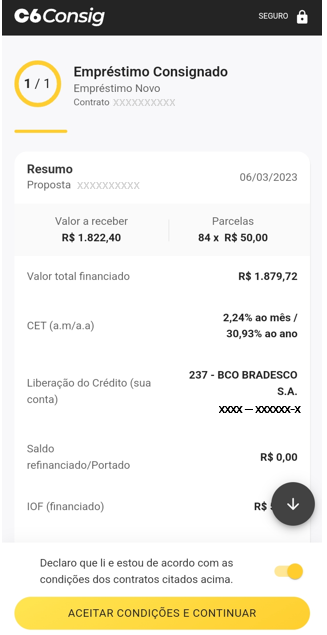 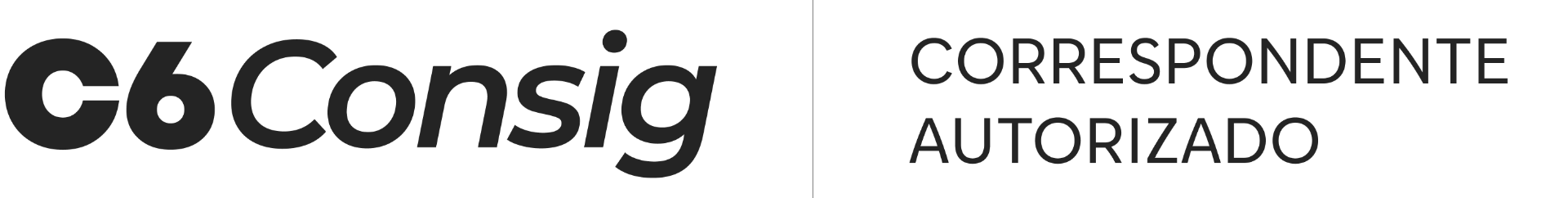 Transparência e Segurança |  jornada de contratação
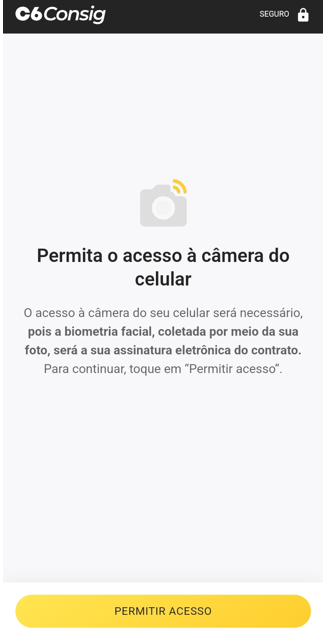 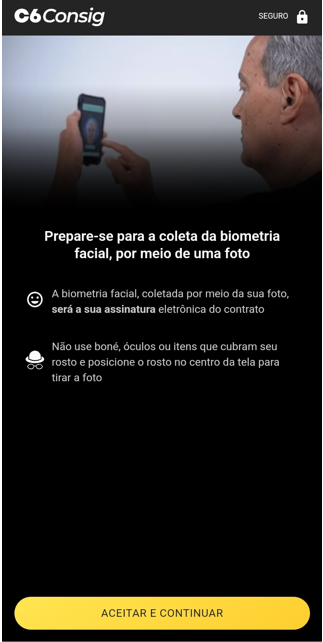 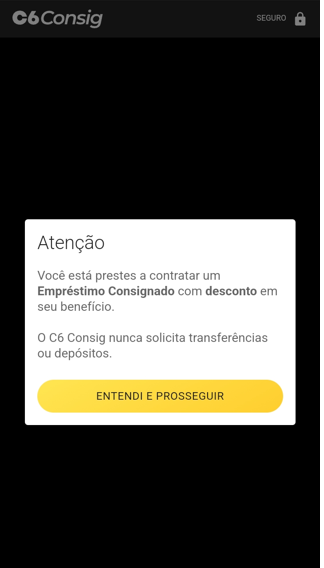 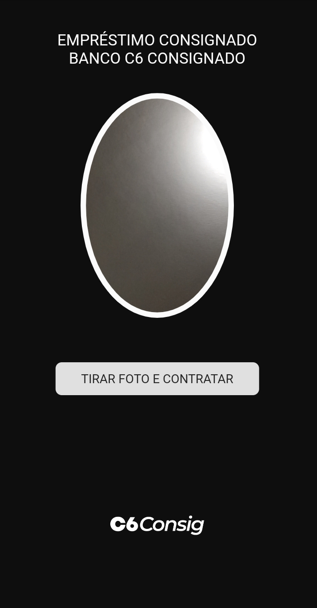 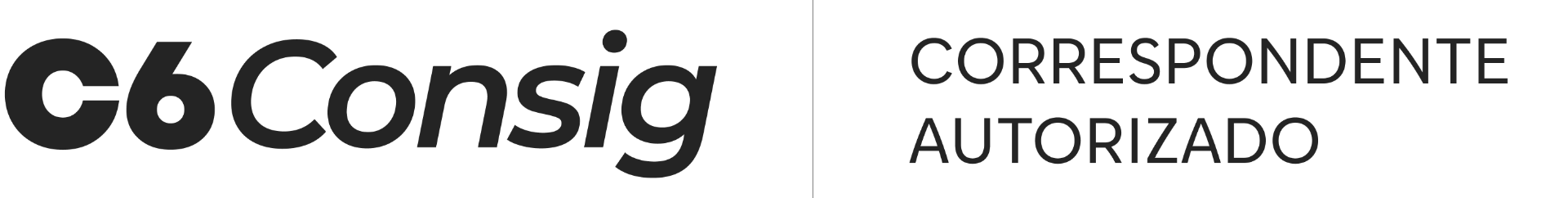 Transparência e Segurança | biometria facial e prova de vida
+
+
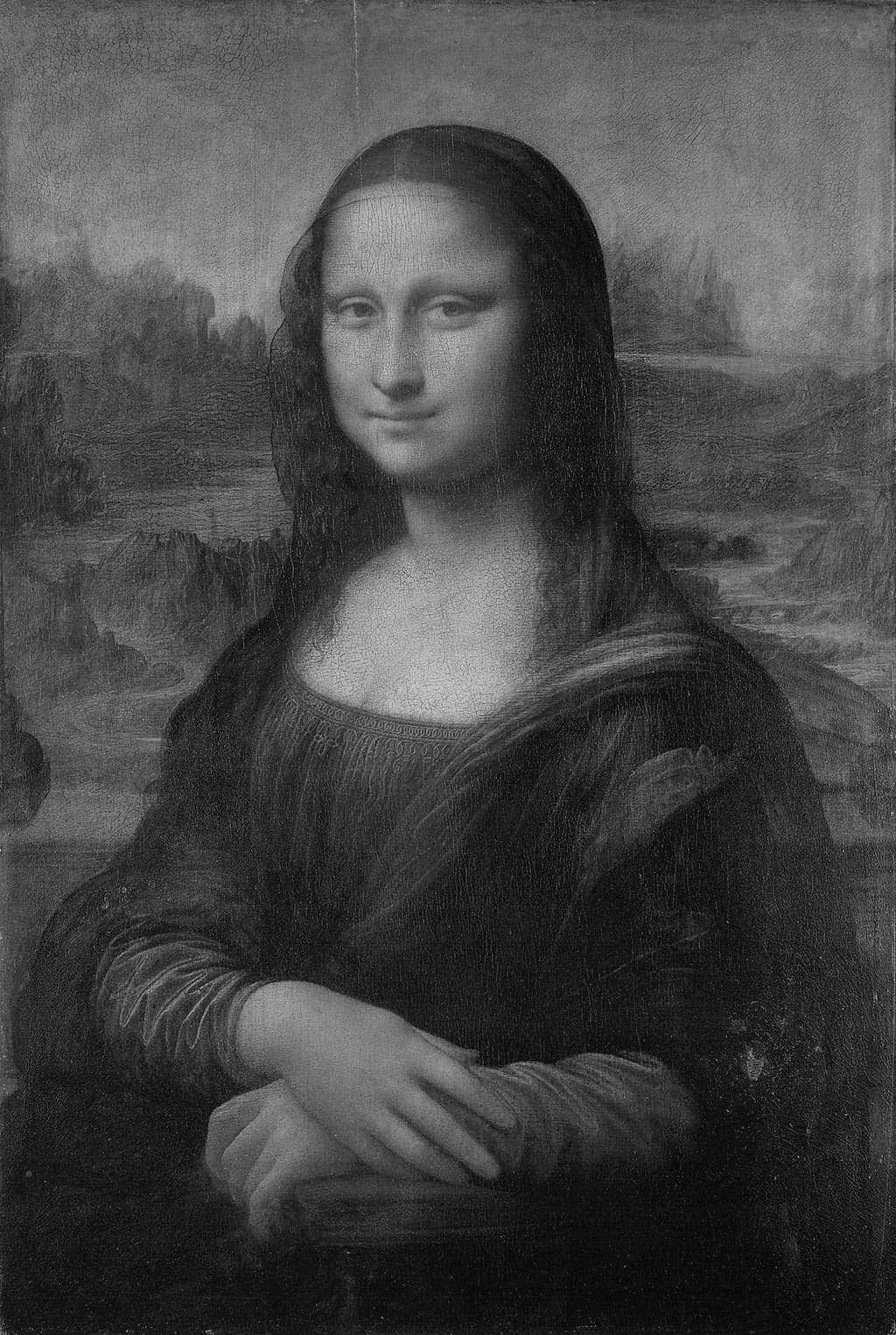 +
+
+
+
+
+
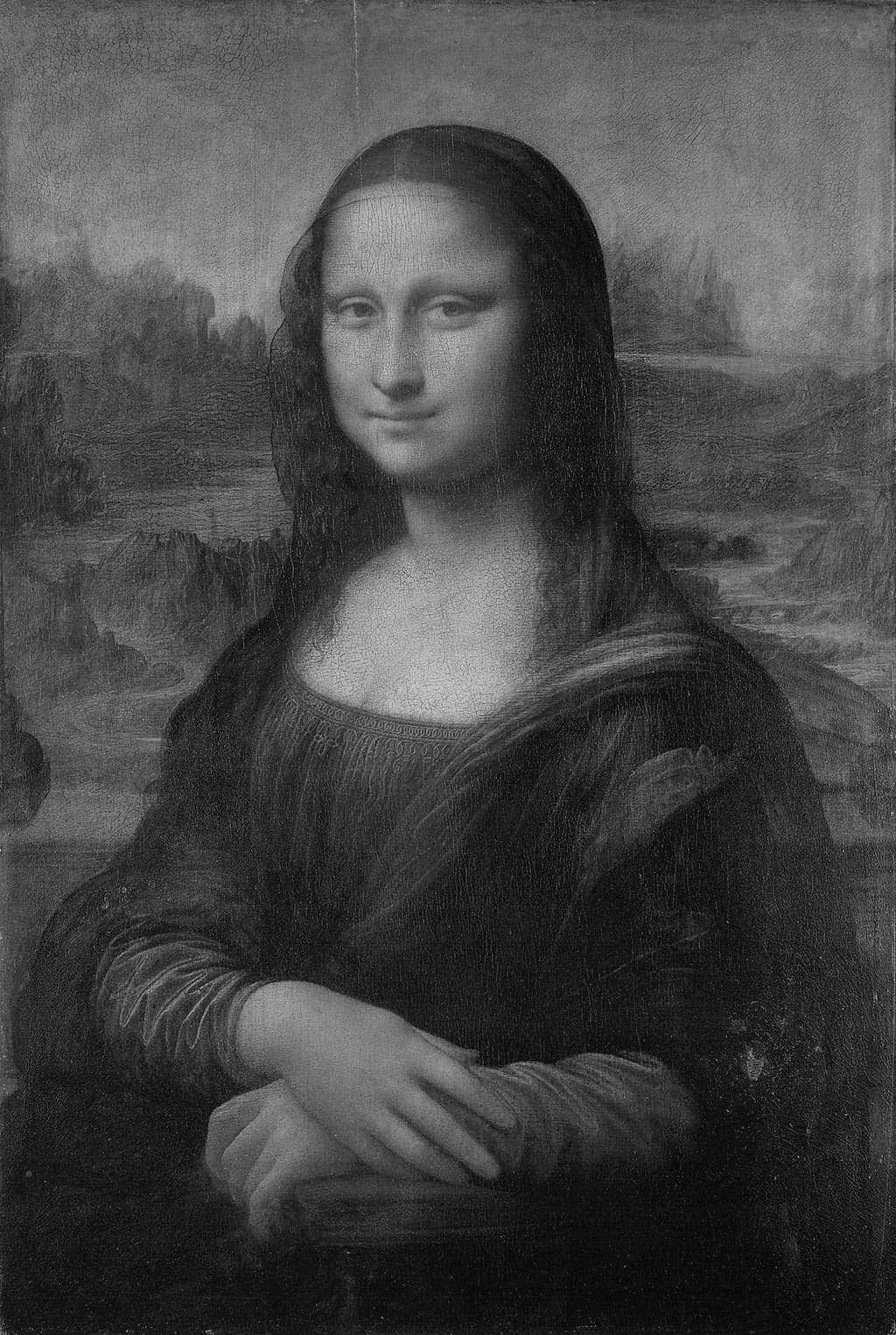 Det. comp. 1 classificador:  linear SVM
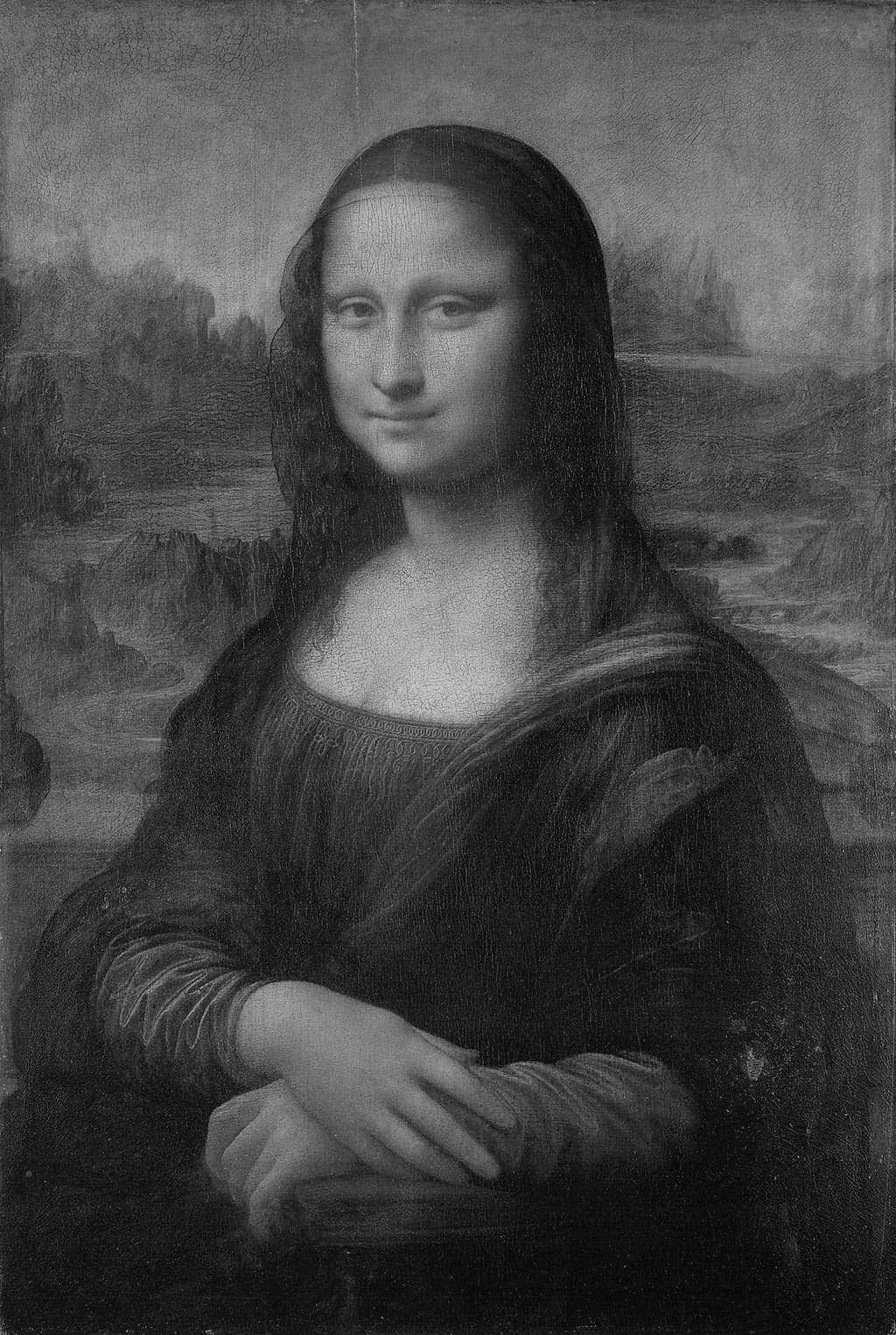 (O1, x1, y1 )
(O1, x1, y1...... O14, x14, y14)
combinação det. classificador linear SVM
Det. comp. 2 classificador: linear SVM
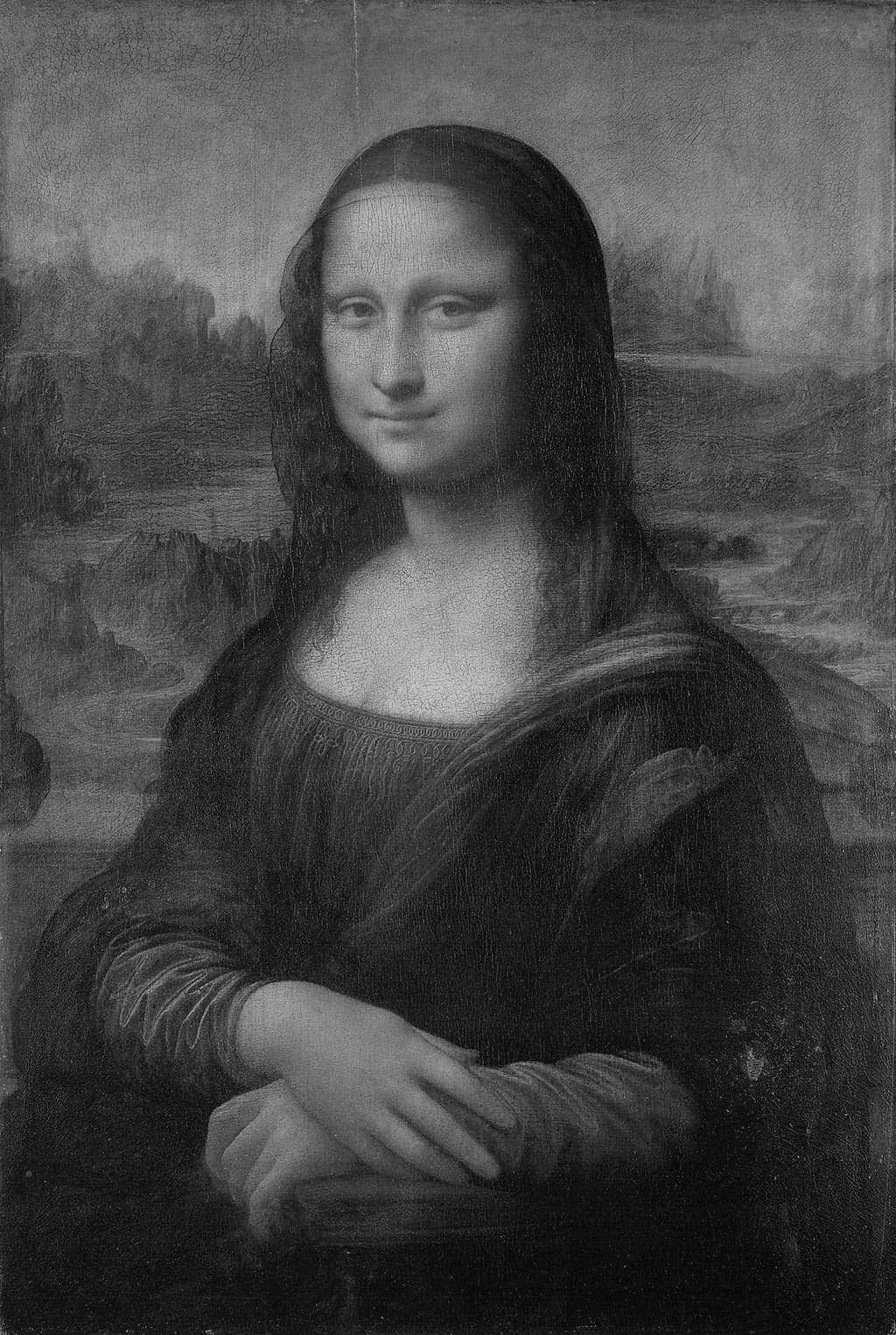 (Ok, xk, yk)
+
+
+
+
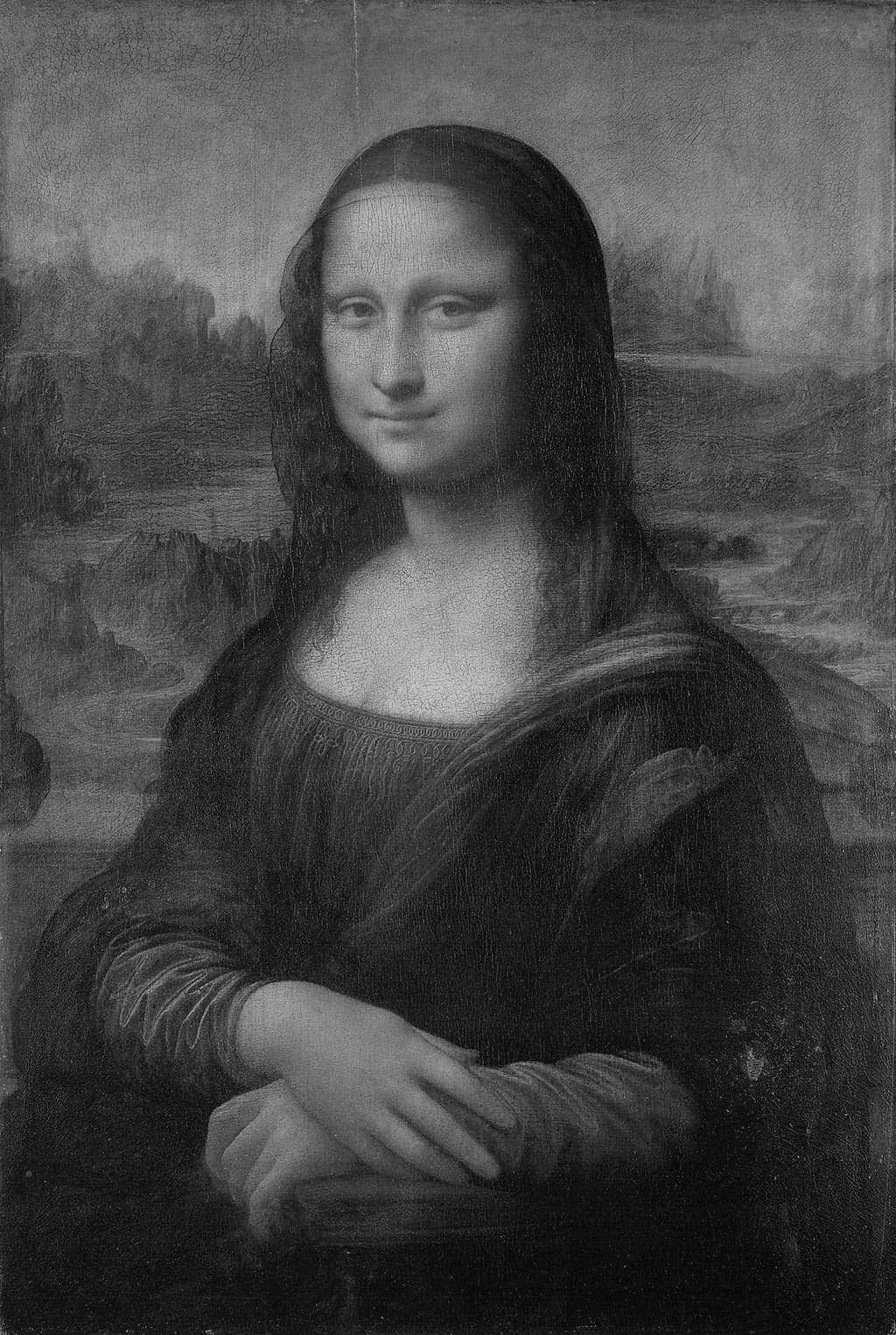 +
+
Det. comp. 14 classificador: linear SVM
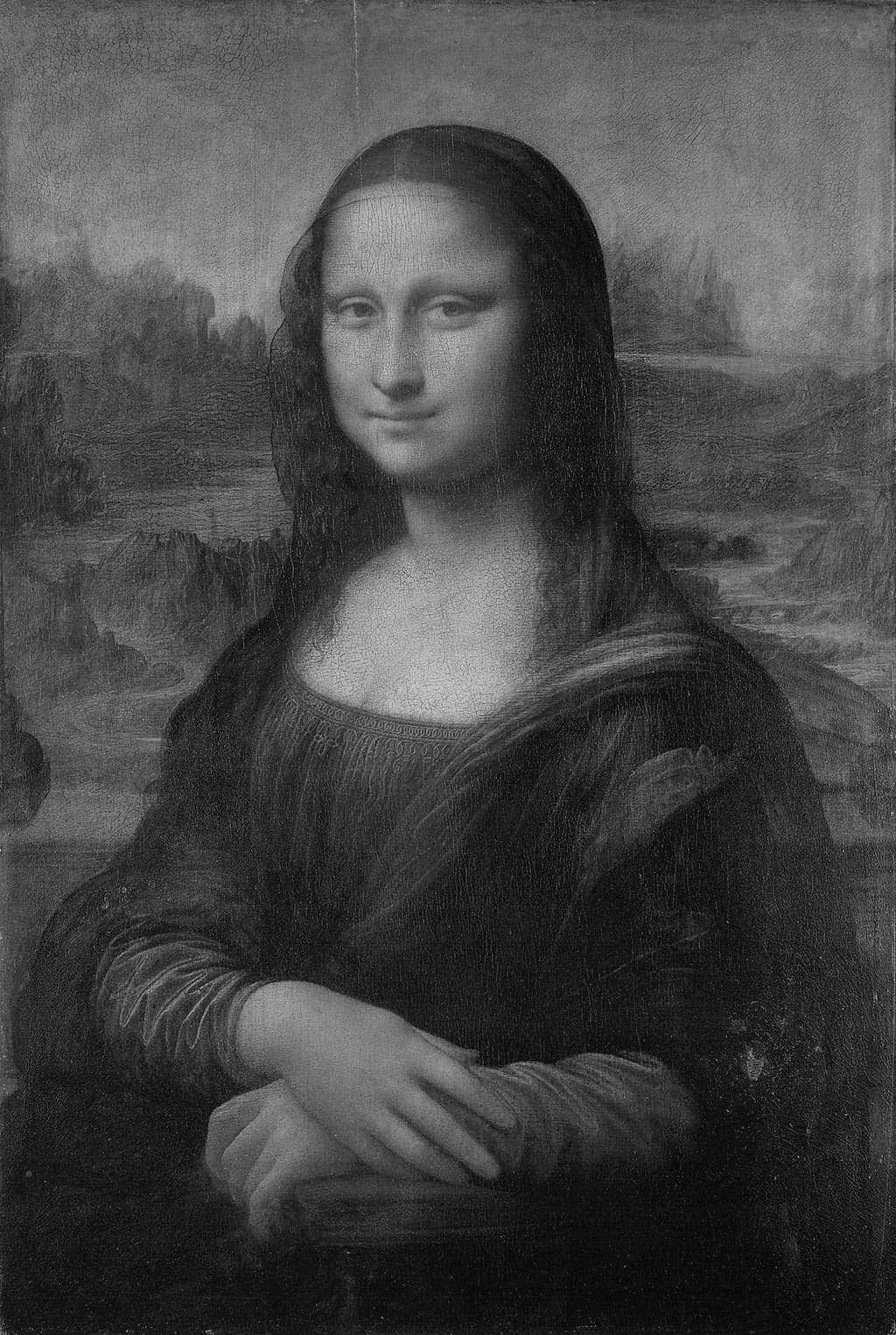 +
+
+
(O14, x14, y14)
+
1. Desloca uma janela de 58x58 sobre a imagem
2. Desloca os detectores de componentes sobre a janela 58x58
3. Para cada componente k, determina uma saída máxima dentro de uma região de busca e sua localização
4. Rosto ou plano de fundo da decisão final
Envia as localizações detectadas dos 14 pontos de referência para o módulo de identificação
ID comp. 1 classificador: SVM polyn
ID comp. 2 classificador: SVM polyn
classificador de ID de combinação: linear SVM
ID comp. 15 classificador: SVM polyn
5. Extrai os componentes de identificação em torno dos pontos de referência
6. Classifica os componentes de identificação com classificadores de componentes
7. Combina as saídas do classificador de componentes e identifica a face
Fonte: Heisele, Bernd & Serre, Thomas & Poggio, Tomaso. (2007). A Component-based Framework for Face Detection and Identification. International Journal of Computer Vision. 74. 167-181. 10.1007/s11263-006-0006-z.
Obs: SVM (Support Vector Machine) é o algoritmo utilizado para processamento e comparação das imagens
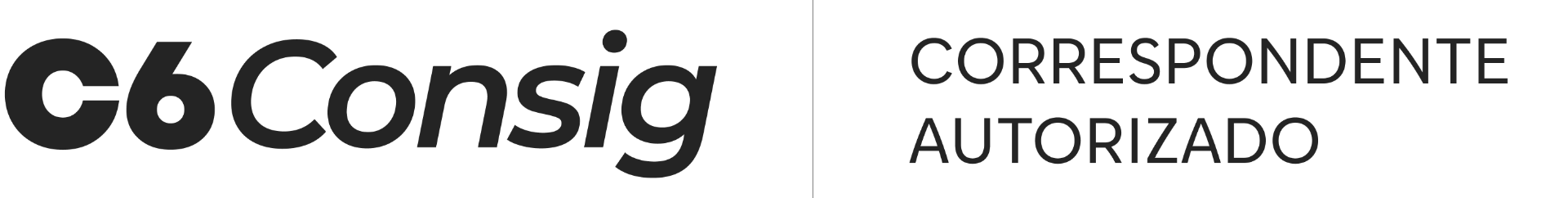 Transparência e Segurança |  jornada de contratação
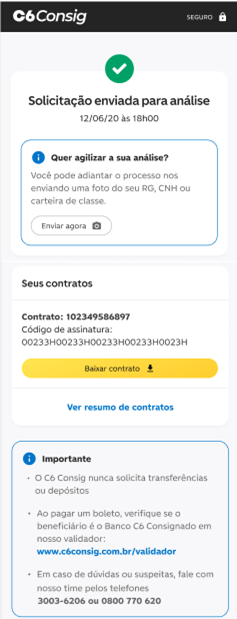 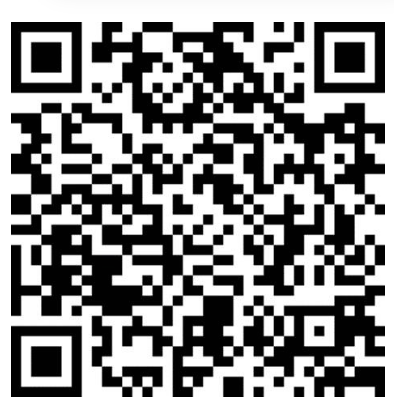 ...parte final do vídeo.
vídeo
Via do contrato.
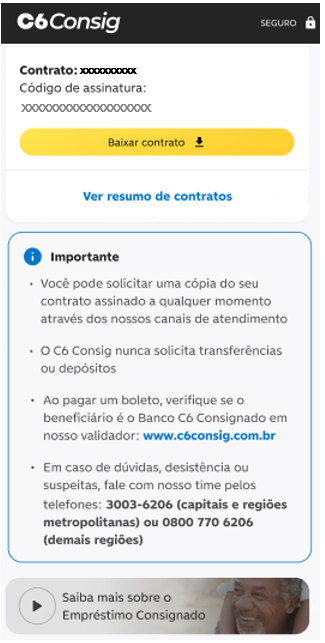 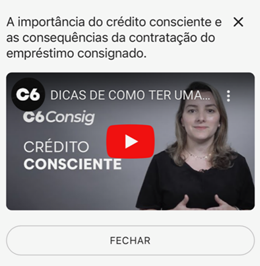 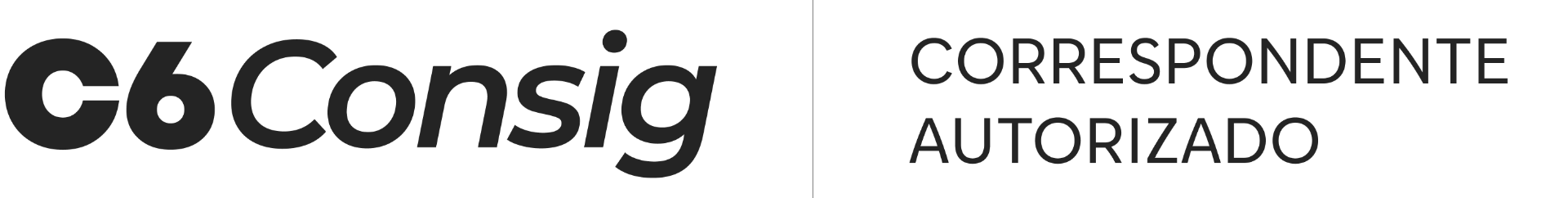 Transparência e Segurança |  canais de atendimento
Via SMS ao final da contratação:
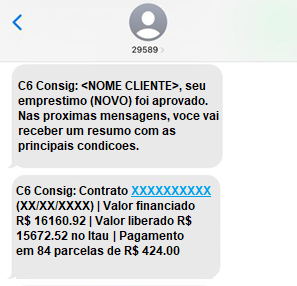 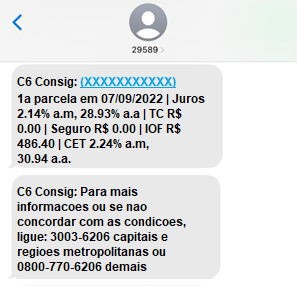 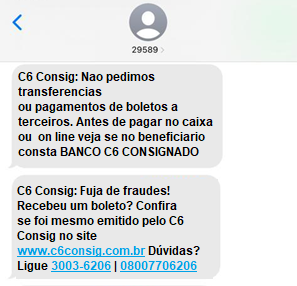 Na Cédula de Crédito Bancário:
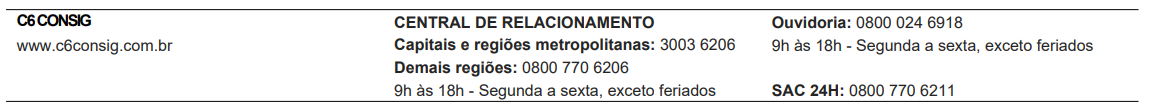 No website:
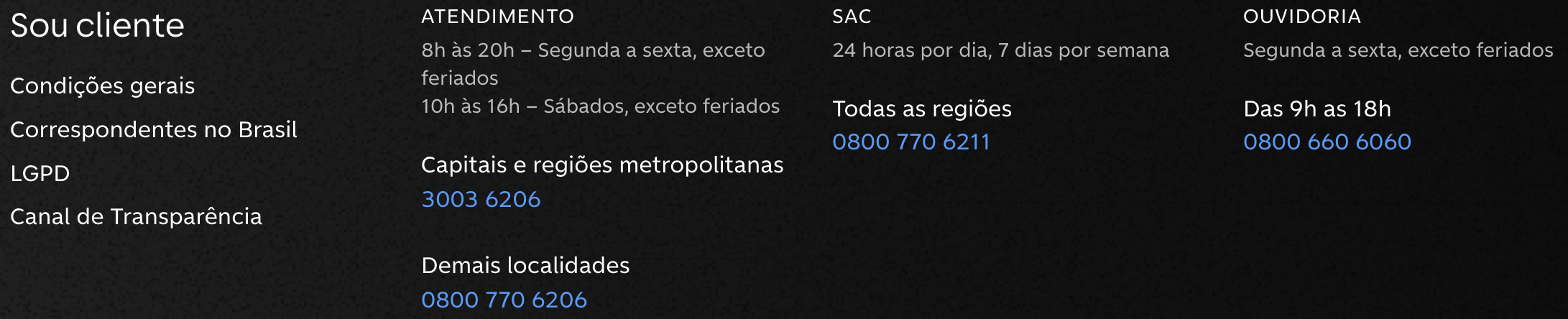 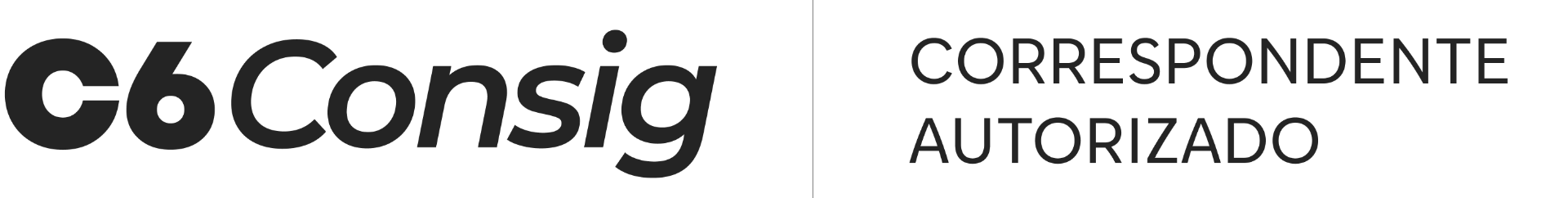 Transparência e Segurança |  informações adicionais no website
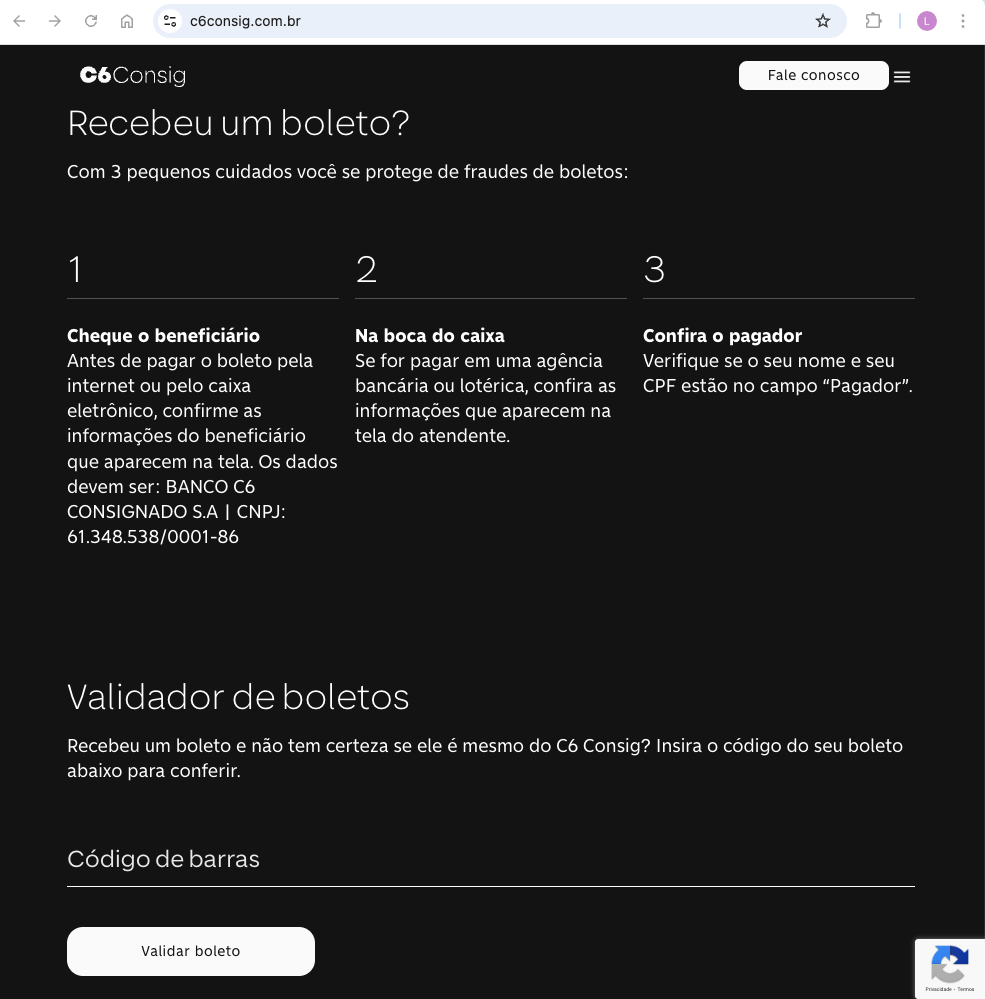 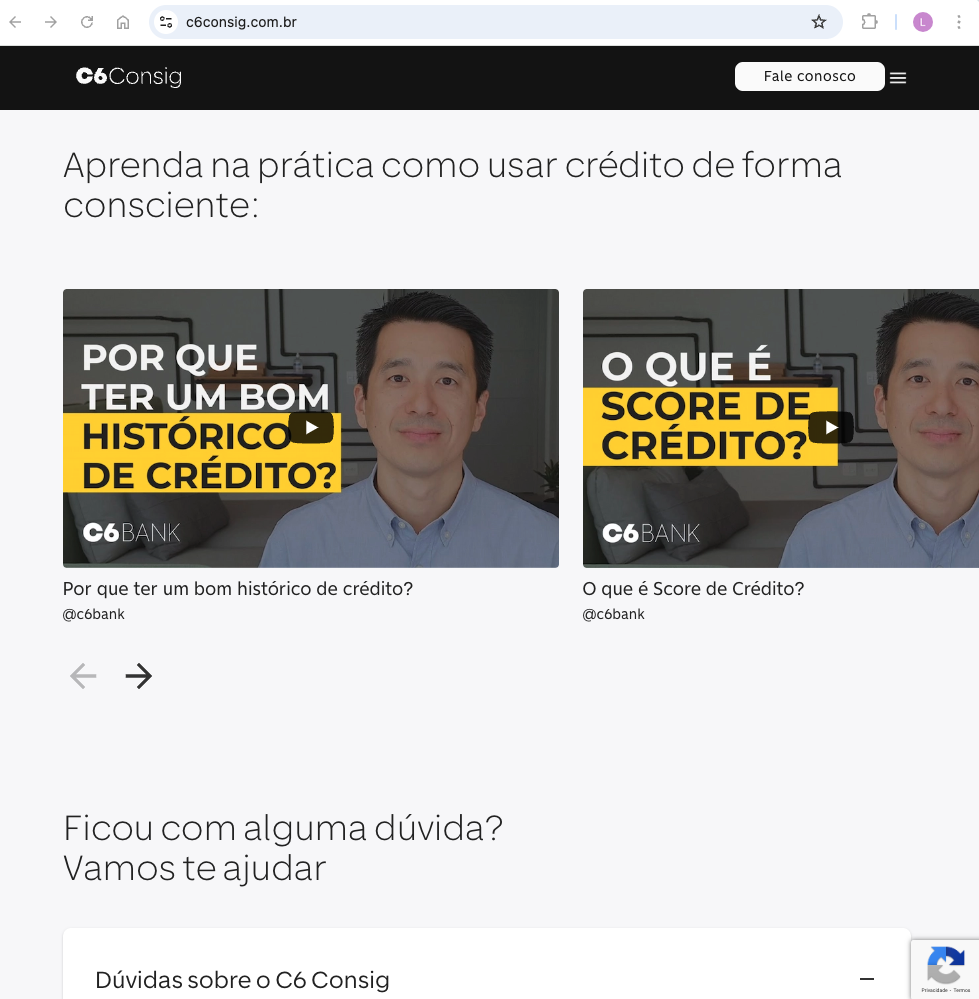 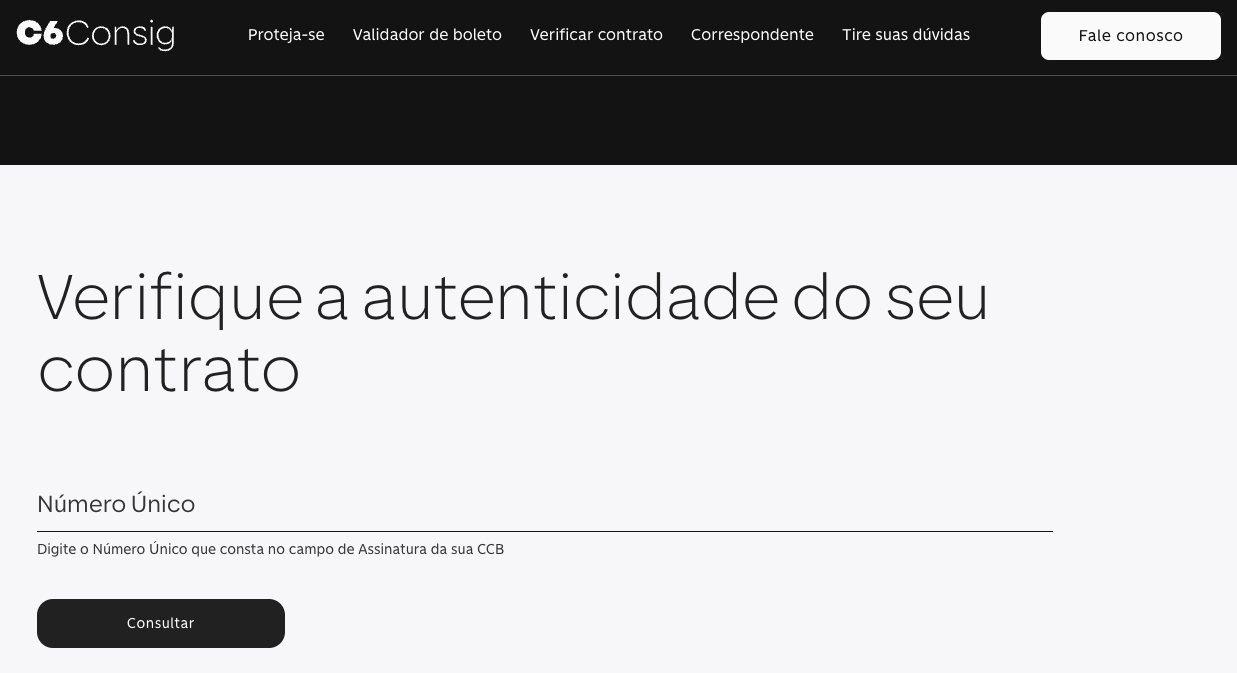 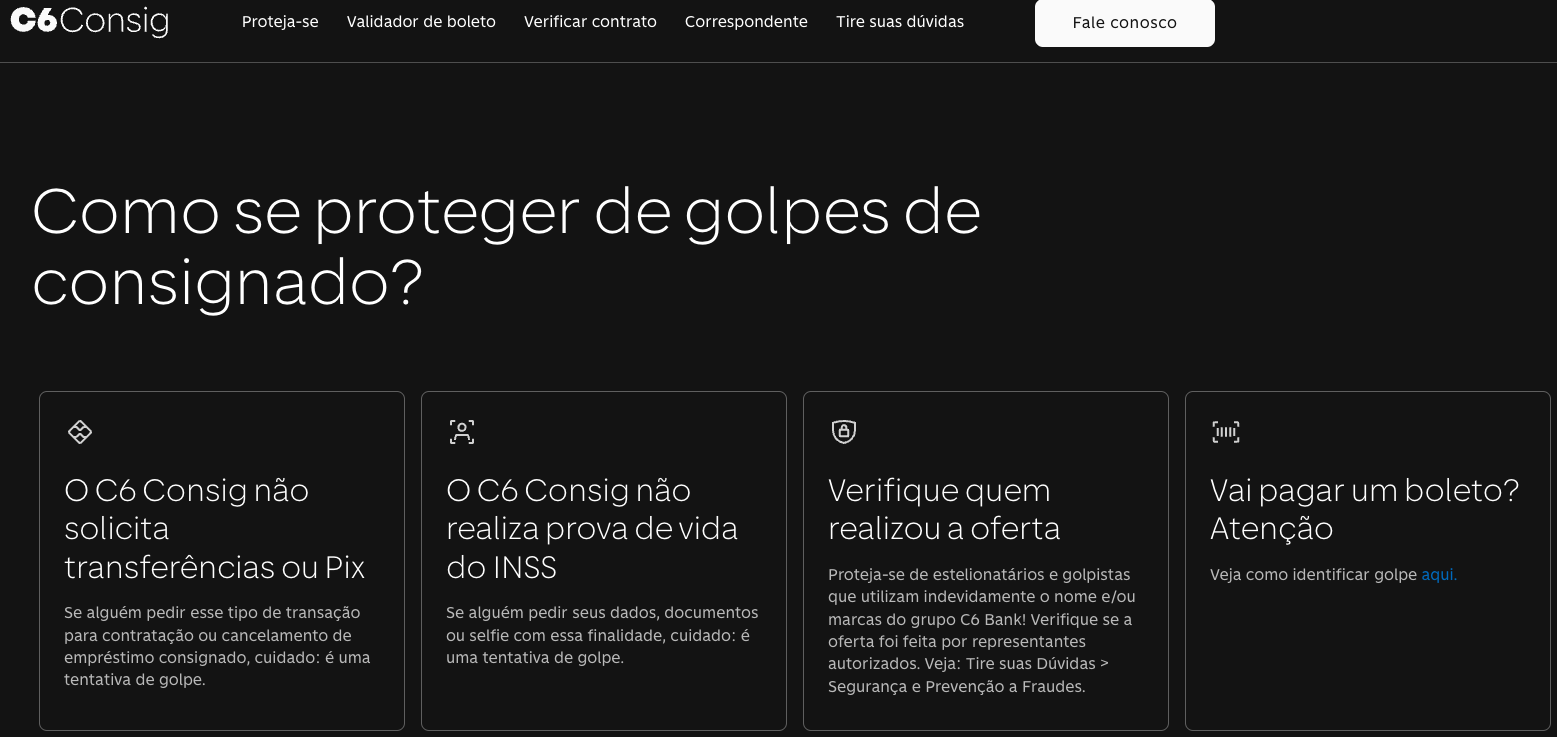 https://www.c6consig.com.br/
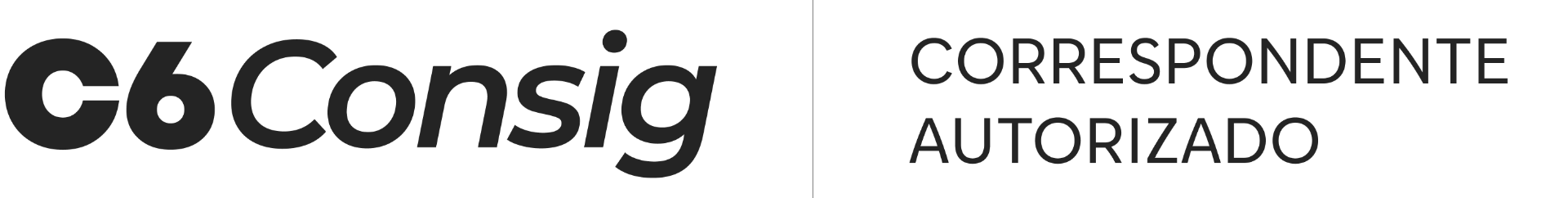 Proposições
Transparência e Segurança
Litigância
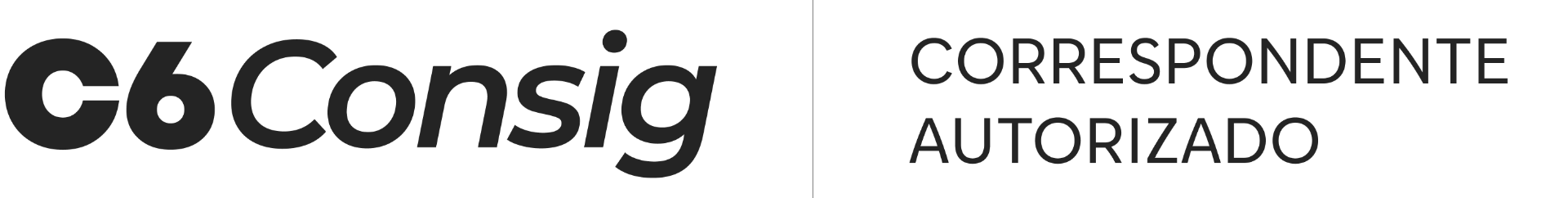 Litigância | visão produção
De todos os contratos de empréstimo consignado produzidos pelo C6 Consig nos últimos 12 meses...
...0,28% chegaram a ser objeto de ação judicial...
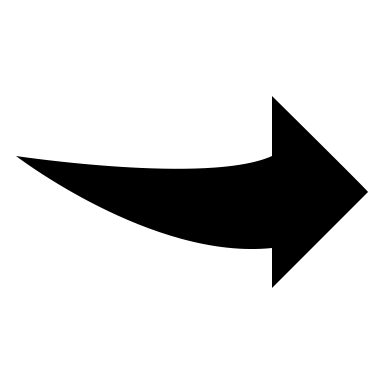 (i.e., não reconhecimento da operação; exibição de documento; ou revisional).
Desses 0,28%... apenas 16,5% buscaram algum tipo de interação prévia com o banco, via Canais de Atendimento.
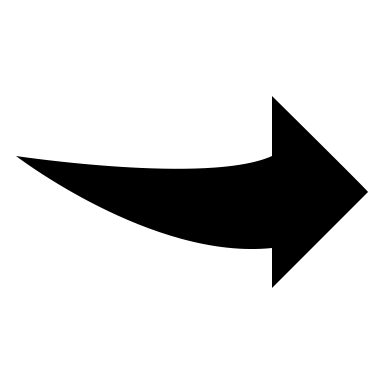 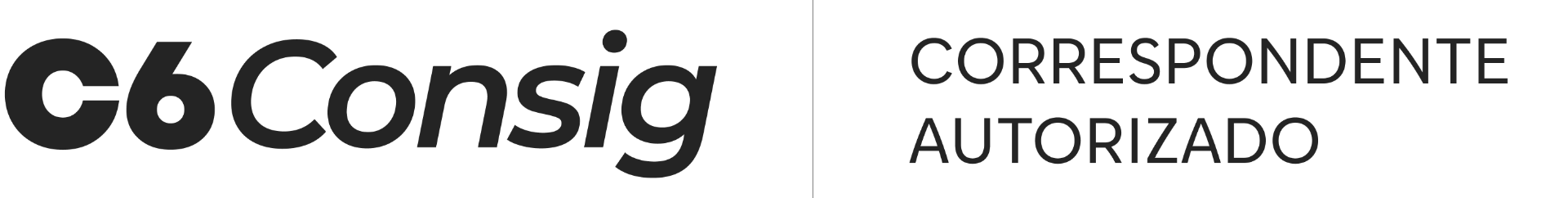 Obrigado!